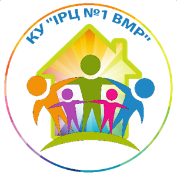 Психолого-педагогічний супровід дітей з особливими освітніми потребами в закладі дошкільної освіти
Гарлінська Ольга Миколаївна
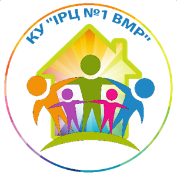 Актуальність даної теми пов'язана, насамперед, із тим, що число дітей, які потребують підтримки в освітньому процесі, неухильно зростає.
2
«Різні можливості - рівні права»
Рівне ставлення не означає однакове, натомість воно передбачає врахування потреб кожної конкретної людини, різних груп людей для забезпечення рівного доступу, рівних умов.
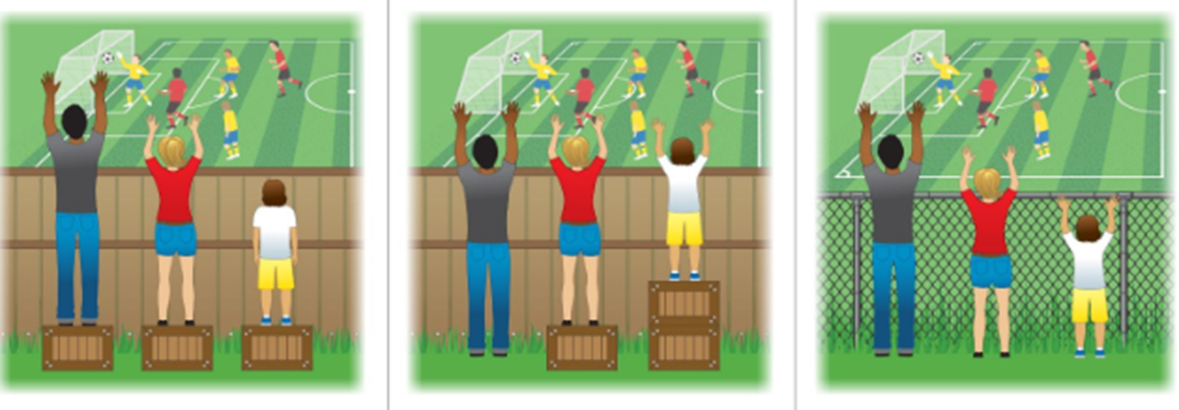 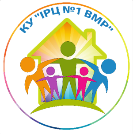 Рекомендації щодо організації освітнього процесу особи з особливими освітніми потребами.
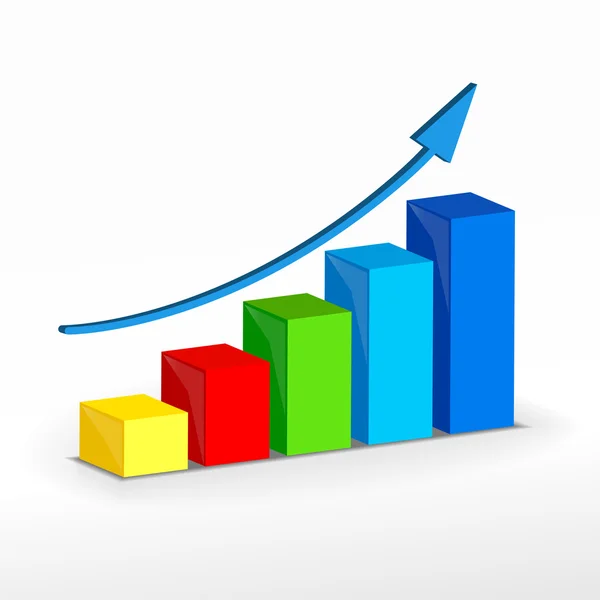 Рекомендований рівень підтримки:
 перший рівень підтримки;
 другий рівень підтримки;
 третій рівень підтримки;
 четвертий рівень підтримки;
 п’ятий рівень підтримки.
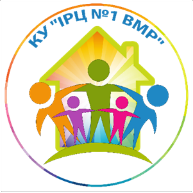 Підтримка / допомога
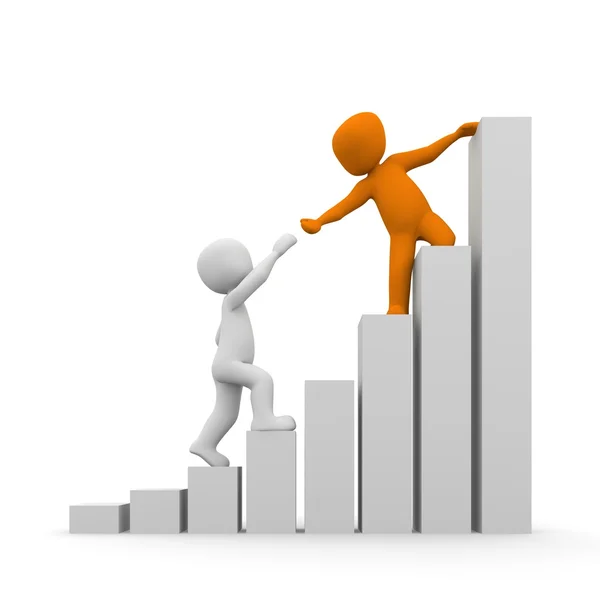 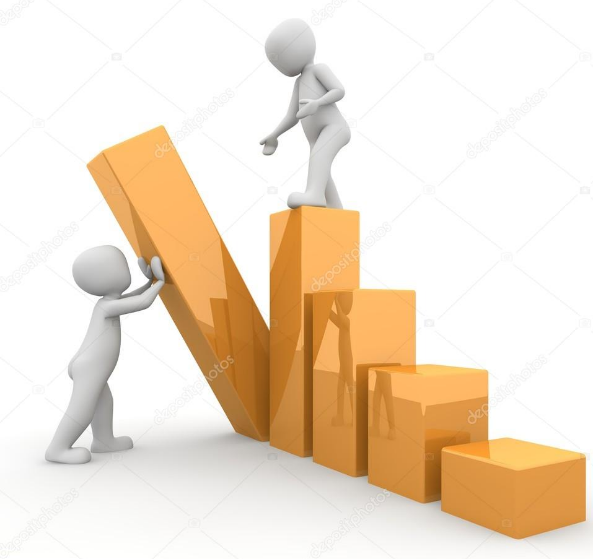 Не правильна допомога, після якої не залишається міцного фундаменту (комунікації, практичних знань)
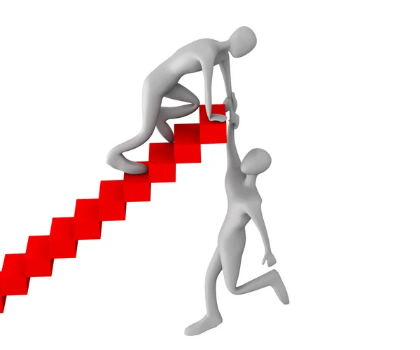 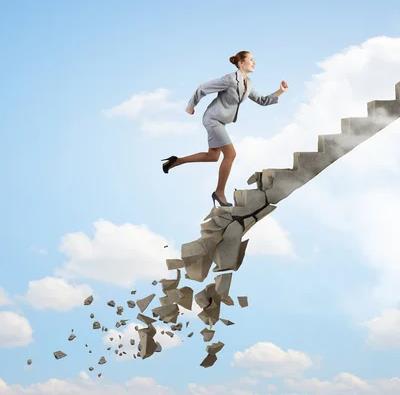 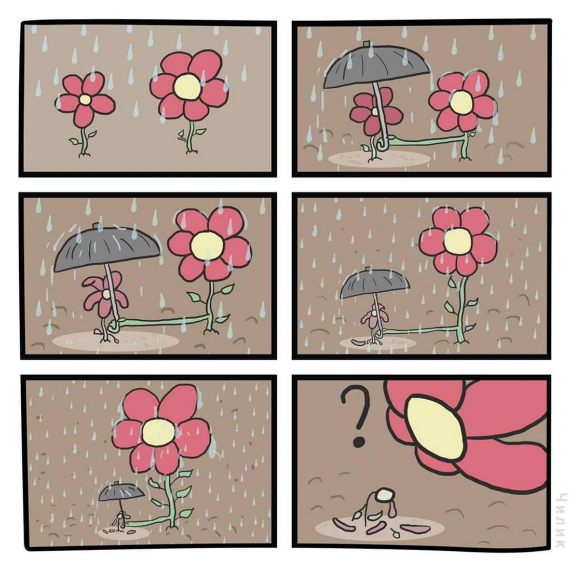 «Ведмежа» послуга
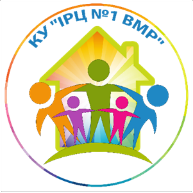 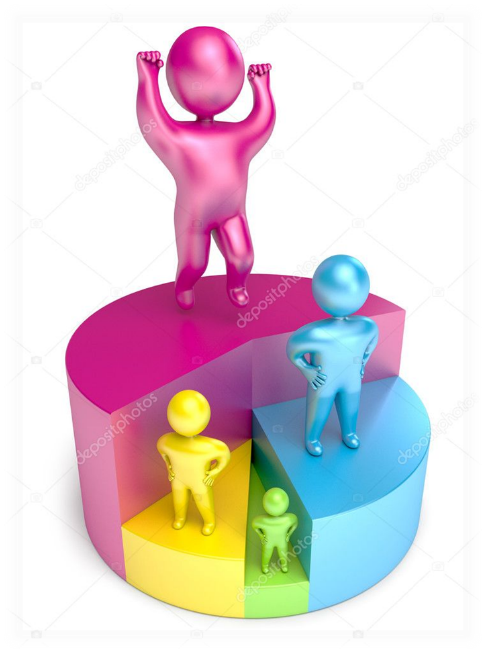 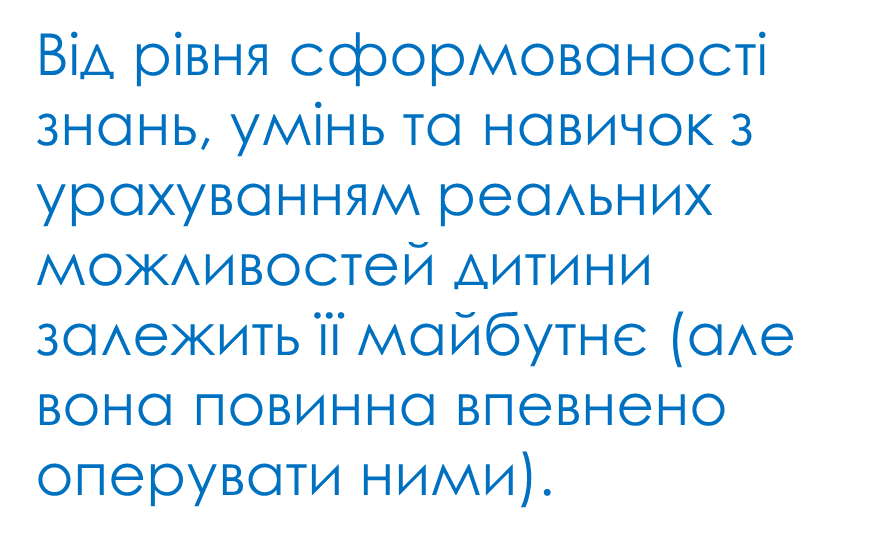 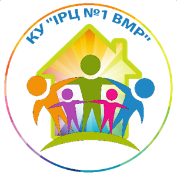 Психолого-педагогічний супровід дитини з ООП в дошкільному закладі – це взаємоузгоджена комплексна діяльність команди фахівців та батьків дитини, спрямована на створення необхідних умов, що сприяють розвитку особистості дитини, засвоєнню нею знань, умінь і навичок, успішній адаптації.
До складу Команди супроводу дитини з ООП входять:постійні учасники: директор або вихователь-методист вихователь, асистент вихователя,всі педагогічні працівники, які працюють з дитиною! практичний психолог соціальний педагог вчителі спеціальної освіти  батьки дитинизалучені фахівці: медичний працівник закладу освіти лікар, фахівці ІРЦасистент дитини спеціалісти системи соціального захисту населення, служби у справах дітей.
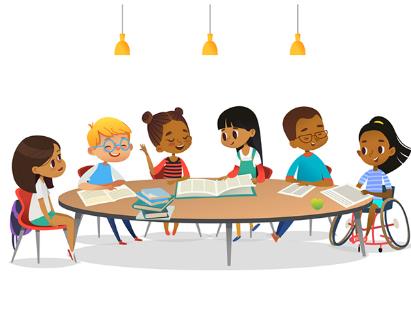 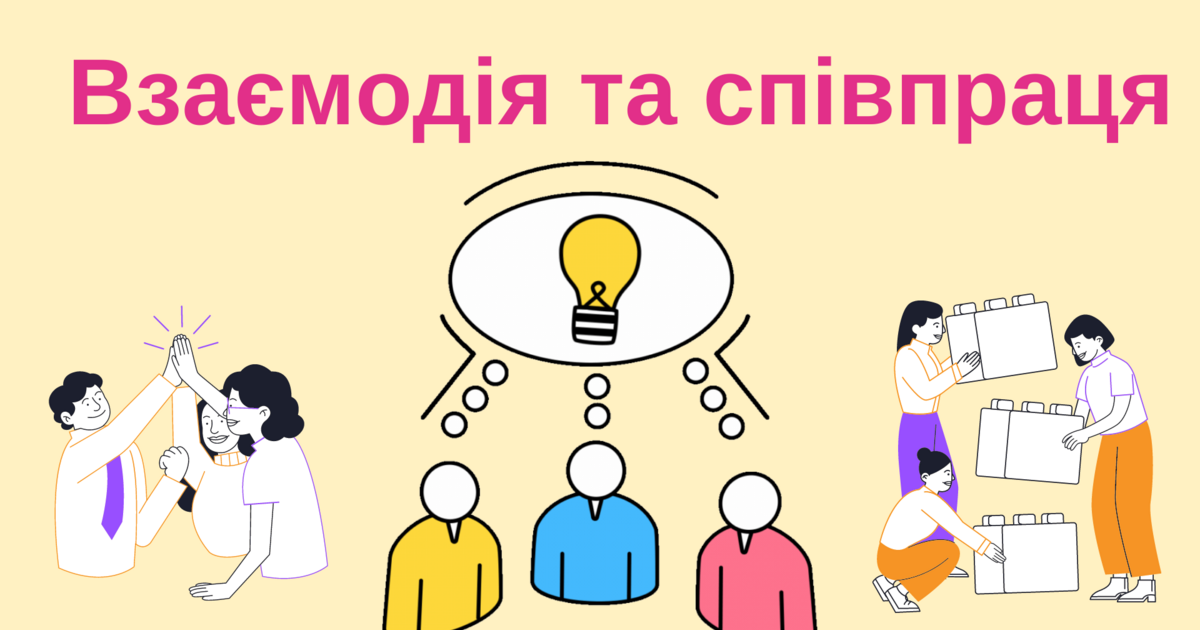 Схема розвитку мозку 
будь – якої дитини, поетапного формування когнітивних функцій. Вона ілюструє, наскільки все навчання дитини, її інтелект, поведінка, мова залежить від нижніх поверхів піраміди, і особливо від фундаменту, нервової системи. Не забезпечивши розвиток дитини на нижніх «поверхах», ми не можемо вимагати формування досвіду, який знаходиться на вищих  «поверхах» піраміди навчання. Над побудовою цього фундаменту і має працювати вся КППС в ЗДО.
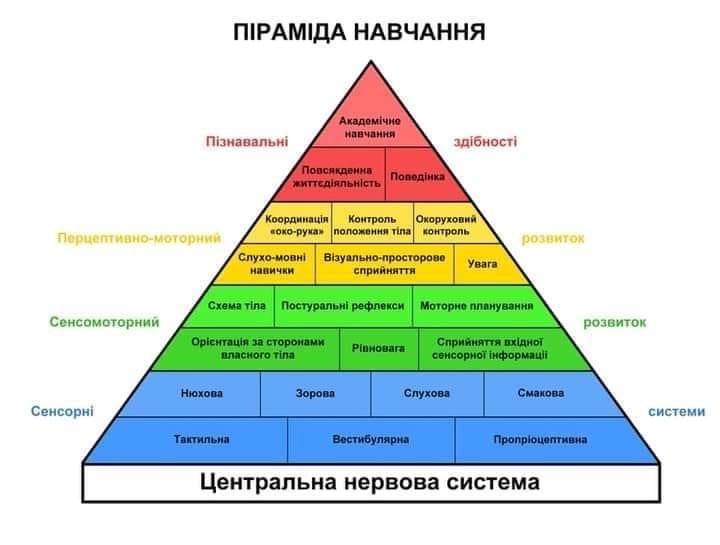 Індивідуальна програма розвитку
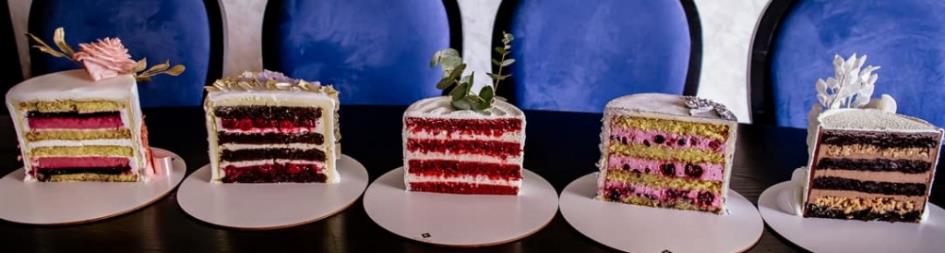 Покроковий рецепт 


Кінцевий результат
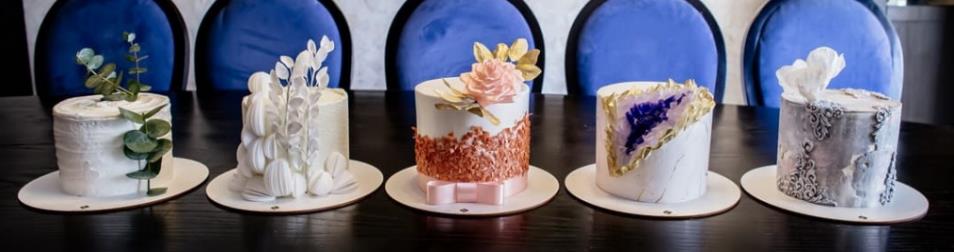 1. Спостереження + інформація з різних джерел.
2. Визначення компетенцій вихованця (що на даний момент вміє, знає, робить).
3. Визначення освітніх труднощів.
4. Визначення освітніх потреб.
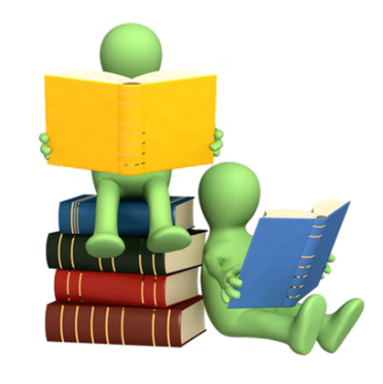 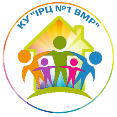 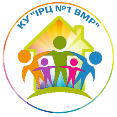 П.3 Індивідуальні особливості розвитку учня.
П.4 Рекомендації щодо організації освітнього процесу особи з особливими освітніми потребами.
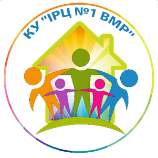 4.2. Адаптація та модифікація освітнього середовища:
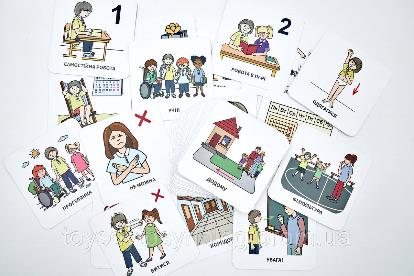 Візуальні підказки
Візуальні історії
Жетонна система
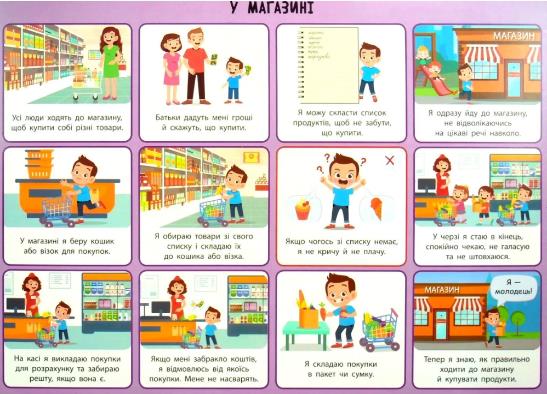 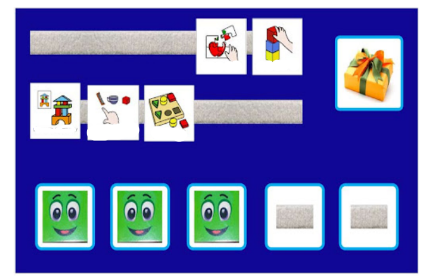 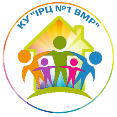 П.4 Рекомендації щодо організації освітнього процесу особи з особливими освітніми потребами.
4.3. Наявність індивідуального навчального плану:

Індивідуальний навчальний план складається для дітей, які цього потребують, строком на три місяці з подальшим його продовженням протягом року за освітніми напрямами: “Особистість дитини”, “Дитина в соціумі”, “Мовлення дитини”, “Дитина у світі мистецтва”, “Дитина у природному довкіллі”, “Гра дитини”, “Дитина в сенсорно-пізнавальному просторі”.
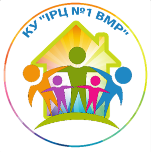 Освітній напрям: Дитина в сенсорно-пізнавальному просторі
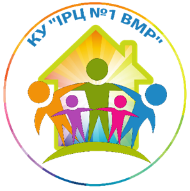 Індивідуалізація та адаптація освітніх програм з урахуванням потреб і можливостей дитини (визначення сильних та слабких сторін)
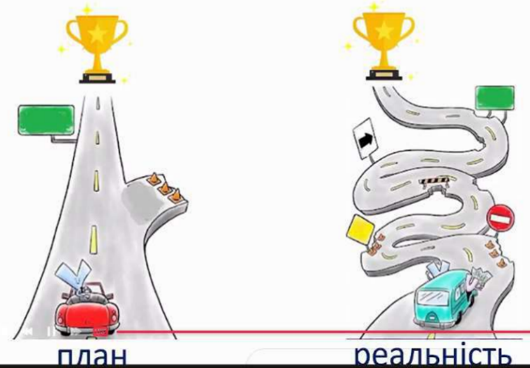 ІПР
Внесення змін в ІПР через протокол КППС
Моніторинг динаміки розвитку
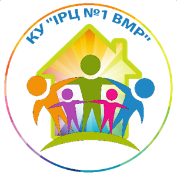 Виступ на засідання КППС має містити :1. Характеристику здобувача освіти.2. Які педагогічні технології були використані? 3. Результати роботи (досягнення).4. Проблемні питання, які потребують розгляду та опрацювання.
Моніторинг
Психолого-педагогічний супровід спрямовано на:підвищення ефективності навчання шляхом набуття навичок, що забезпечують адаптацію дитини з ООП до навчання та соціуму в цілому.
поєднання традиційних та інноваційних підходів до розвитку дитини з ООП;
створення сприятливих умов для соціалізації, само­визначення та самореалізації дитини; 
корекційна робота з дітьми з особливими освітніми потребами;
взаємодія та співпраця КППС;
запровадження спеціальних технологій та адаптив­них технічних засобів навчання та виховання;
індивідуалізація та адаптація освітніх програм з урахуванням потреб і можливостей дитини;
23
Поради й рекомендації вихователю,у групі якого навчається дитина з ООП:
Розвивайтеся та само-  вдосконалюйтесь. 
Співпрацюйте з іншими педагогами (логопедом, психологом, лікарями) та батьками в одній команді!!!
1. Толерантне ставлення до особливих дітей, але в ніякому разі не акцентуйте увагу на дитині.
2.Сприяти створенню у дитячому колективі атмосфери доброзичливості, справедливості й терпимості.
3.Надавати індивідуальну підтримку, але при цьому не відокремлювати дітей з ООП від основної групи дітей.
4.Намагатися наблизити навчальні завдання до потреб і можливостей дитини, бути зацікавленим в кінцевому результаті.
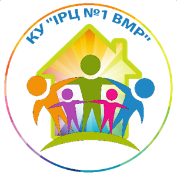 ВИДАТНІ ОСОБИ
Людвиг ван Бетховен
Великий німецький композитор страждав на глухоту та дзвін у вухах, що заважав йому сприймати та оцінювати музику. А на останній стадії захворювання він уникав навіть звичайних розмов.
    Причина глухоти Бетховена невідома. Але за своє життя він написав 9 симфоній, 5 фортепіанних концертів и 1 скрипковий, 17 струнних квартетів, 1 оперу и 32 фортепіанні сонати.
Ісаак Ньютон
Автор закону всесвітнього тяжіння страждав апрозексією – повною втратою уваги. 
Одного разу він хотів зварити яйце і взяв годинник, щоб стежити за часом. Через кілька хвилин він виявив, що варить годинник і тримає в руках яйце. Він часто забував про те, що поїв, і дивувався, хто ж з’їв його обід. Якось він забув погасити свічку, йдучи з будинку. У результаті сталась пожежа, яка знищила майже всі його рукописи. Деякі дослідники вважають, що це були прояви аутизму: Ньютон часто замикався в собі, забував приймати їжу, повторював одні й ті ж фрази в діалозі.
Альберт Ейнштейн
Великий фізик, внесок якого в цю науку воістину колосальний. 
Автор теорії відносності і другого закону фотоефекту став лауреатом Нобелівської премії. Але коли Ейнштейн був дитиною, його батьки навіть не припускали, що він стане найбільшим ученим 20 століття, тому що він до трьох років зовсім не міг говорити, а крім цього страждав аутизмом та дислексією.
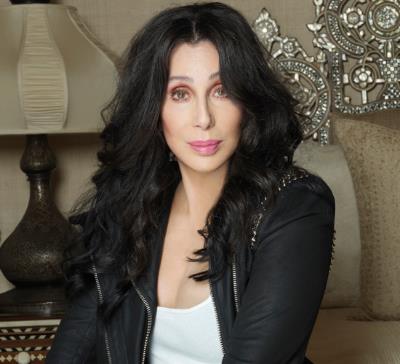 Шер
В дитинстві Шер не могла вивчити  не тілько алфавіт, але і цифри. Особливо вона боялась цифр "6" і "9" - вони здавались їй схожими.
Джим Керрі
Джим Керрі вчився три роки в 10 класі. Однією з причин складностей з навчанням була дислексія.  Також в сім’ї були складності з грошима і тому він рано пішов працювати і не міг приділяти навчанню достатньо уваги.
Том Круз
Дженіфер Еністон
Дислексію у Дженіфер виявили, коли на прийомі у окуліста акторка не змогла прочитати текст, а потім і відповісти  йому на запитання.
Том Круз поміняв більше ніж 10 шкіл. Та завжди у нього були проблеми з навчанням. Причиною виявилась дислексія( хлопець просто не міг сприймати написаний текст, читання було для нього непосильним завданням).
Кіра Найтлі
Кіра Найтлі говорить, що побороти дислексію(у неї – легка форма) їй допомогла творчість  Джейн Остін. Точніше, сценарій по книзі "Розум та почуття", що написала Емма Томпсон. Кіра читала цей сценарій не відриваючи очей.
Та навіть зараз бувають дні, коли читання довгих слів викликає у акторки труднощі.
Стівен Спілберг також страждав на  дислексію
Вупі Голдберг
Повноцінної  загальної освіти Керін так і не отримала: вона декілька років була серед відстаючих, а потім кинула школу через складності з оволодінням читання та письма - дислексію.
Іван та Надія Сіваки
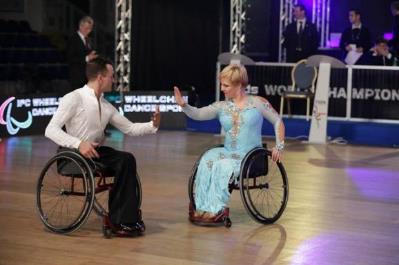 Серед українців також є люди, з яких треба брати приклад.
   Так, подружжя з Рівного  Іван та Надія Сіваки, яке танцуює на візках.
    З чемпіонату світу привезли золоту нагороду. Це вже не перше їх "золото" на таких престижних змаганнях.
ДЯКУЮ ЗА УВАГУ!
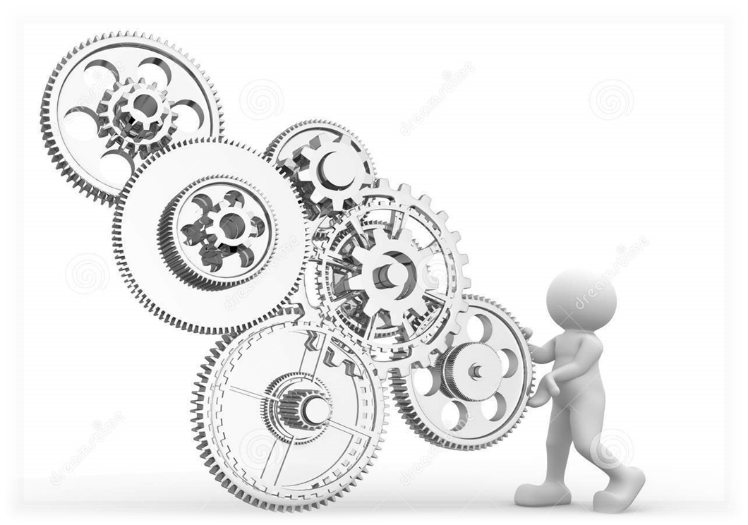 Ми можемо змінити або покращити майбутнє дитини, головне віра, бажання та злагоджена робота усіх учасників!